Welcome: CloudCME® RSS Coordinators TrainingMarch 15, 2024 | 12:00 pm
Dr. Annette Mallory Donawa	Jennifer Turner, CA
Associate Provost, OCPD		Accreditation Coordinator, OCPD

Elizabeth Lenz
Operations Manager, OCPD
What is the kindest act you’ve ever shown someone?
OCPD RSS Bi-monthly MeetingsSchedule AY23-24 |12:00-1:00 pm
Date			
 September 20th 
 November 15th
 January 17th 		
 March 15th 
 May 8th 
 June 5th
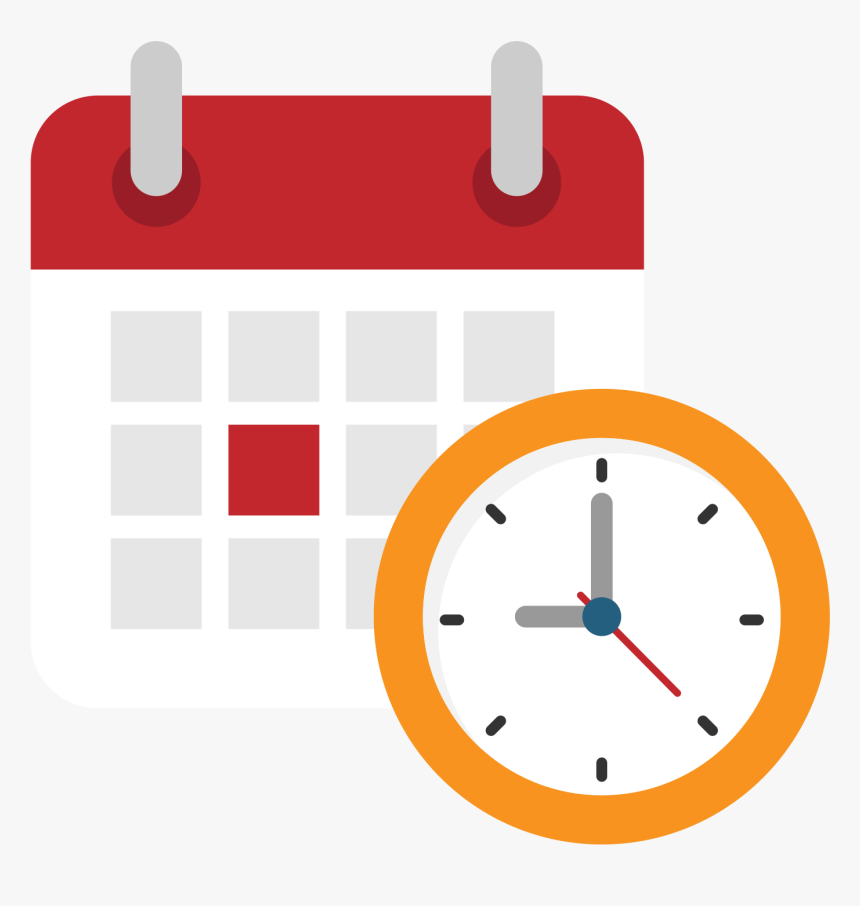 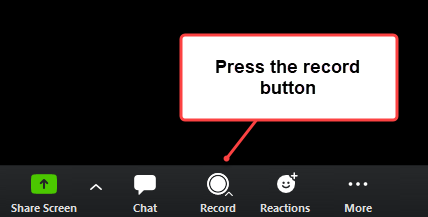 Finance Overview
Presentation by Elizabeth Lenz, Operations Manager
RSS Billing Overview
 
RSS billing typically occurs in the Fall for the current fiscal year
Process:
 
OCPD RSS Coordinator will reach out to RSS Coordinators for the charge codes
 
An Account Number/Natural code is needed for processing.  
If no account number/natural code is given, the default account number that the IDT department will use is 7109
 
After OCPD RSS Coordinator receives the charge codes for all RSSs, the report is sent to OCPD Operations Manager to process
 
Operations Manager prepares the IDT and sends to the IDT department for processing
 
For outside Jefferson groups, an invoice will be sent to RSS coordinator for payment by check or credit card
Open Discussion
Do you believe having a checklist to ensure the Continuing Education (CE) Application is fully completed can be helpful? 
Why or why not?
Renewal Application Refresher
Instructions for RSS Application (For Planners Resource Tab)
Continuing Education (CE) application checklist 
Planning Committee and Faculty Disclosures do NOT flow in the CE after the Application is submitted. Why?   
Gap and Needs Assessment
The difference between the desired state and the current state; validates the need for an educational activity
Measurable Outcomes for all regularly scheduled series see Bloom's Taxonomy for writing objectives. Bloom's Taxonomy
Evaluate 
Compare
JA Credit Types to six different healthcare professionals (must have representation)
Physician (CME)
Pharmacist (ACPE)
Physician Assistant (AAPA)
Nurse (ANCC)
Registered Dieticians (CDR)
Psychiatrists (APA)
DEI Questions 
How will the planning committee address diversity, equity, and inclusion?
How will your program integrate Jefferson’s commitment to diversity, inclusion, and equity as it relates to speakers, patient voices, etc. as you design the program?
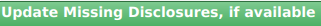 [Speaker Notes: Objectives and Learning Outcomes: two DEI questions
To support Jefferson’s mission to promote health equity, it is requested that educational activities include content to address how the licensed professional and/or the healthcare team can tackle disparities in the delivery of safe, equitable care.]
Renewal Application Schedule AY24-25
Dates are based on the RSS frequency (need additional time please send an email to the RSS Manager Jennifer.Turner@Jefferson.edu)
Course Frequency: July 1st – June 30th
Weekly RSS 
Monthly RSS
Quarterly RSS
Special (September - June)
Due by
April 30, 2024
May 30, 2024
June 1, 2024
August 1, 2024
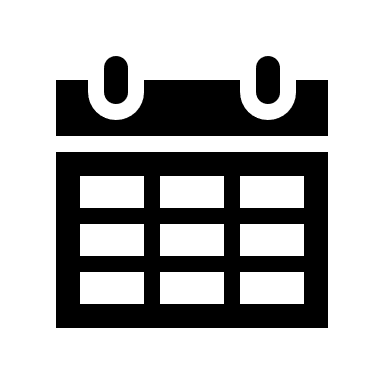